10/12/2023
INFEKČNÍ PŘÍČINY NEMOCÍ
Footer Text
1
INFEKČNÍ PŘÍČINY NEMOCÍ
10/12/2023
infekce způsobené:
bakteriemi
houbami
parazity
viry
priony
Footer Text
2
ZÁKLADNÍ POJMY
10/12/2023
Bakteriemie
stav, kdy v krvi kolují nevirulentní nebo málo virulentní bakterie, jsou imunitním systémem rychle rozpoznány a ničeny
běžný stav (př.: po extrakci zubu)
Footer Text
3
ZÁKLADNÍ POJMY
10/12/2023
Toxemie
bakteriální toxiny v krvi po vstřebání z potravy (stafylokoky), po poranění (Clostridium tetani)
alimentární enterotoxikóza (hodiny)
regresivní změny parenchymových orgánů (játra, srdce, ledviny) různého stupně
Footer Text
4
ZÁKLADNÍ POJMY
10/12/2023
Sepse/ septikemie
systémová odpověď organismu (SIRS) na generalizovanou infekci, spojená s dysfunkcí orgánů
život ohrožující stav 
nejč. pyogenní infekce – hemolyt. streptokoky a stafylokoky

morfologické projevy sepse na vnitřních orgánech
slezina – septická slezina
zvětšení LU - reaktivní změny
septické mikroabscesy – metastazující sepse
Footer Text
5
SIRS – syndrom systémové zánětlivé odpovědi
10/12/2023
v počátku infekce zánět lokalizovaný, kontrolovaný imunitním systémem
pro další vývoj rozhodující stav pacienta (věk, stav výživy, genetika, komorbidity, léčba)  
klíčová reakce s tvorbou cytokinů


silná cytokinová reakce > rychlá aktivace makrofágů a granulocytů > smrt většiny mikrobů >  pozdní fáze - k sepsi nedochází, množství cytokinů klesá > reakce je mírná, spontánně odeznívající


nedostatečná cytokinová reakce > malá reakce makrofágů a granulocytů > pozdní fáze - většina mikrobů přežívá a množí se v cirkulaci > výrazně se zvyšuje hladina cytokinů  >>> systémová reakce na zánět = SEPSE
    riziko vyčerpání a zhroucení imunitního systému 
    > septický šok > smrt
Footer Text
6
ZÁKLADNÍ POJMY
10/12/2023
Pyemie
v krvi shluky mikrobů – tzv. vegetace
původ: hnisavá tromboflebitida, endokarditida
dělení:
periferní
centrální 
portální
umbilikální (novorozenci)
Footer Text
7
ZÁKLADNÍ POJMY
10/12/2023
Toxoinfekce – alimentální nákazy
vyvolány mikroorganismy (často ze zvířat), uvolňujícími ve střevě endotoxiny, které poškozují sliznici střeva a vyvolají onemocnění
Campylobacter jejuni – drůbež, mléko: enteritis, kolitis
Shigella dysenterie – úplavice: pseudomembranózní a ulcerativní kolitis, HUS 
Intoxikace (enterotoxikózy) 
jsou onemocnění, způsobená potravinami, ve kterých se pomnožily bakterie, které do jídla uvolnily toxiny, a které vyvolají otravu(stafylokokový enterotoxin, botulotoxin)
Footer Text
8
kokové infekce
10/12/2023
Stafylokoky (G+)
ohraničená (+/-) hnisavá ložiska v kůži
furunkl, karbunkl, panaritium
staf. mastitida kojících
staf. osteomyelitida (při sepsi)
Footer Text
9
10/12/2023
Streptokoky (G+)
s. alfa hemolytické
s. mutans – zubní kaz (sacharáza > k. mléčná > demineralizace)
s. pneumoniae = pneumokok (záněty HCD, lobární pneumonie – fibrinózní krupózní zánět, sepse, meningitis)
s. beta hemolytické
s. pyogenes- angína, spála (erytrogenní toxin), erysipel (růže), sepse. Riziko komplikací - revmatická horečka, postinfekční glomerulonefritida
viz patologie KVS bude odpřednášeno
Footer Text
10
neisseriové infekce (g-diplokoky)
10/12/2023
N. meningitidis
n. meningitida – sporadicky, epidemie v dětských kolektivech
vstup nosohltanem > meningy > !!! m. sepse
krvácení do kůže
krvácení do nadledvin – Waterhouse-Friedrichsen syndrom (DIC)

N. gonorrhoeae
STD
muži - uretritida > prostata > semenné váčky
ženy- kolpitida, cervicitida > endometritida > tuby > ovárium > zánětlivý adnextumor > sterilita
Footer Text
11
hnisavá leptomeningitida(povrchový hnisavý zánět)
kopie
hnisavá leptomeningitida (povrchový hnisavý zánět)
2
1
2
1
1 Mozková tkáň
2 Neutrofily
Pia mater
korynebakteriální infekce
10/12/2023
Corynebacterium diphtheriae (G+ tyčka)
Záškrt 
přenos vzduchem, dříve epidemie
vyvolává těžké onemocnění HCD s tvorbou pablán
fibrinózní povrchový zánět sliznic – bude probráno obecná patologie zánět
riziko udušení
komplikace: myokarditida, obrna
po roce 1946 – povinné očkování
Footer Text
14
kolibacilární infekce
10/12/2023
infekce způsobené G- bakterií Escherichia coli
součást běžné mikrobiální flóry tenkého i tlustého střeva

infekce GIT traktu - průjmová onemocnění
dle produkovaného toxinu
ETEC: cestovatelské průjmy v tropech
EPEC: těžké průjmy novorozenců a kojenců s dehydratací
EIEC: hemoragické průjmy větších dětí a dospělých s horečkou připomínající úplavici
EHEC: Ag O157, produkce verotoxinu - poškození ery > agregace trombocytů > vznik hyalinních trombů >>HUS
Footer Text
15
kolibacilární infekce
10/12/2023
infekce extraintestinální - většinou endogenní při oslabení imunity
většinou neobvyklé sérotypy, odolné k běžným ATB
infekce močových cest
infekce žlučových cest
kojenci a malé děti: meningitidy, sepse
Footer Text
16
salmonelózy (g- tyčky)
10/12/2023
S. typhi – typhus abdominalis
alimentární nákaza > bakteriemie > pomnožení ve žlučníku > žlučí zpět do střeva > maximum zánětu v ileu
stádia nemoci
pomnožení v lymfatické tkání ilea - tyfomy > nekrózy a příškvary sliznice > vředy > hojení
komplikace
perforace, krvácení, nosičství (žlučník)
Footer Text
17
10/12/2023
S. paratyphi - paratyfus
mírnější průběh
S. typhimurium, S. enteritidis - gastroenteritidy
přenos kontaminovanou živočišnou tepelně špatně upravenou potravou
ileum, kolon - eroze a smíšená zánět. celul. LP
komplikace vzácné (meningitis, endokarditis)
Footer Text
18
anaerobní infekce
10/12/2023
růst v prostředí s velmi malým obsahem kyslíku
pomalý růst

sporulující – klostridie (G+tyčky)
nesporulující  
většinou nepatogenní, součást běžní flóry

onemocnění v místech, kde je nižší sycení kyslíkem – rány s cizím tělesem, dutiny se sekretem > abscesy, granulomy, píštěle + toxemie
Footer Text
19
Klostridiové infekce

tetanus (C. tetani)
toxin proniká podél nervů do míchy (přední rohy) 
tetanické křeče, risus sardonicus
histol.: Zenkerova vosková nekróza svalů 
plynatá sněť (C. perfringens)
gangrena emphysematosa
botulismus (C. botulinum)
toxin ze špatně tepelně upravených konzerv
diplopie, poruchy polykání, svalové obrny > smrt
pseudomembranózní kolitida (C. difficile)
po ATB terapii
10/12/2023
Footer Text
20
Pseudomembranózní kolitida (etiologie Clostridie)
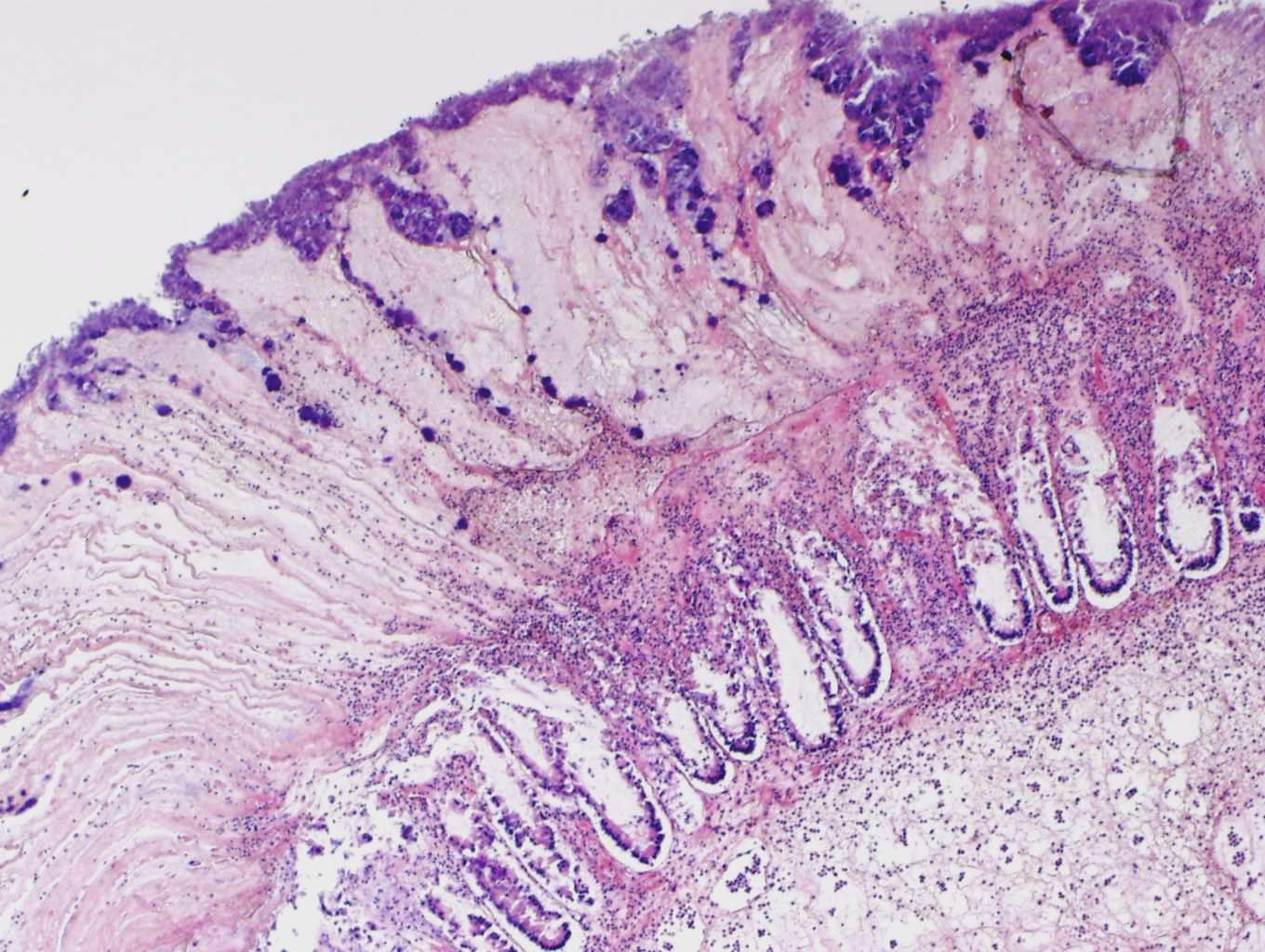 1  Pablána s koloniemi bakterií
2  Reziduální sliznice
1
2
aktinomykóza
10/12/2023
aktinomycety (A. israeli) G+ vláknité bakterie > aktinomykotické drúzy
běžně v  dutině ústní, v periodontu při paradentóze
chronický aktivní zánět
cervikofaciální forma
zánětlivý infiltrát v DÚ, tkáň velmi tuhá
postiženy měkké tkáně i mandibula, časté kožní píštěle
intrathorakální - postiženy plíce
abdominální - zdroj: IUD (zánětlivý adnextumor ! sterilita) appendix, plíce- provalením
Footer Text
22
Aktinomykóza
10/12/2023
Footer Text
23
mykózy
10/12/2023
houbové infekce způsobené mikromycetami tvořenými septovanými či neseptovanými myceliemi
dělení
povrchové (dermatomytózy - kůže, adnexa)
hluboké (orgánové, systémové včetně postižení kůže; imunokompromitovaní)
diagnostika v tkáňových preparátech
speciální barvení - PAS, Grocott
Footer Text
24
hluboké mykózy
10/12/2023
Kandidózy (C. albicans, ….) 
C. albicans- potenciální patogen u imunokompromitovaných, existence i vysoce virulentních kmenů napadajících zdravé
tvoří pablánu
př.: stomatitida (soor), ezofagitida, vulvovaginitidy (! pro plod), bronchopulmonální formy
při hematogenní diseminaci: ledviny,mozek, játtra, plíce (granulomatózní ložiska)
Footer Text
25
mykotická ezofagitida přehled (grocott)
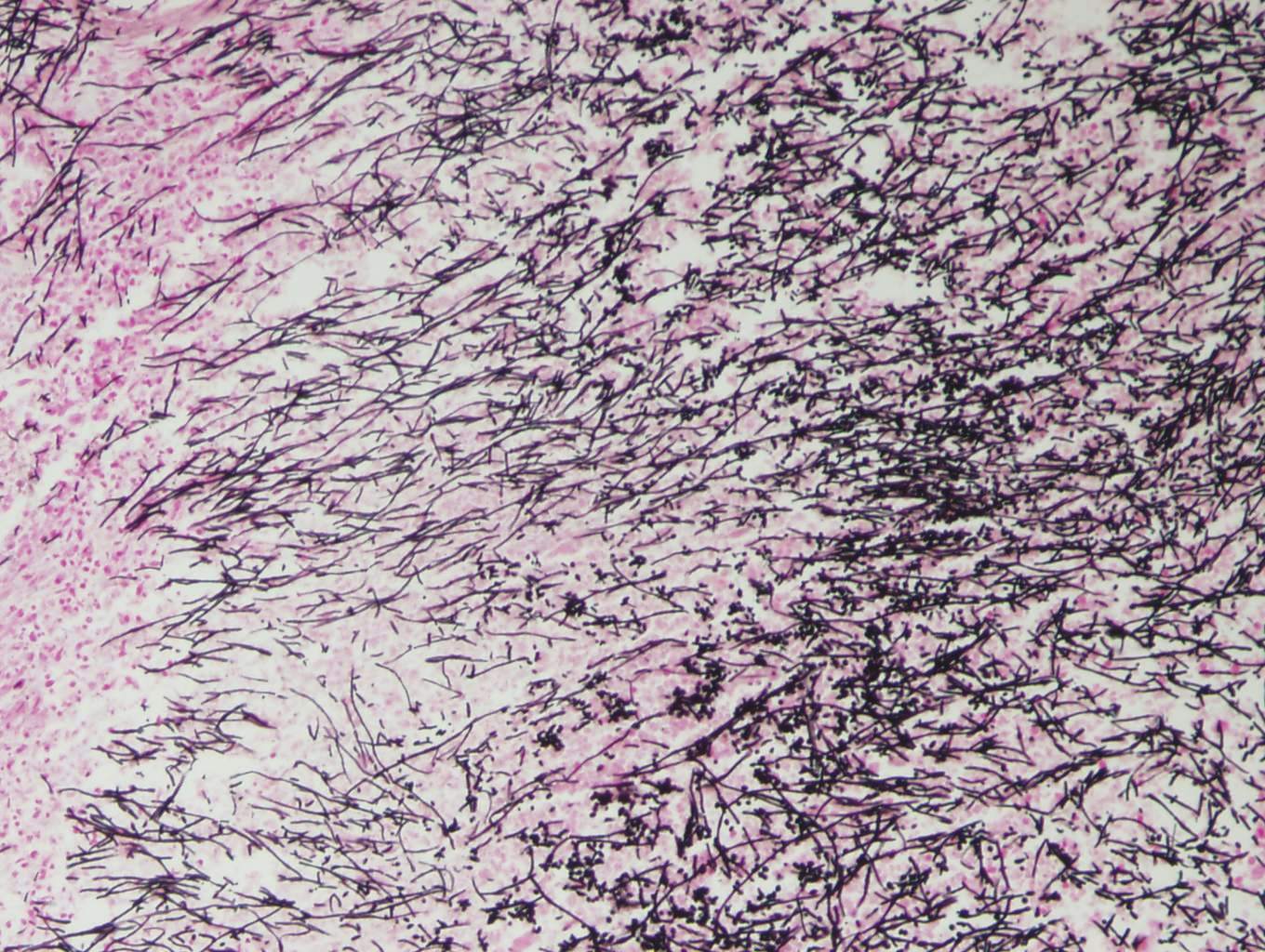 hluboké mykózy
10/12/2023
Aspergilóza (mnoho druhů)
septovaná mycelia
přenos vzduchem/ alimentárně (podestýlka, trus ptáků, prach..)
postižení plic (hemoragické pneumonie s infarkty - angiotropismus s trombózami)
postižení mozku - zdroj očnice, sinusy, střední ucho…
Footer Text
27
hluboké mykózy
10/12/2023
Mukormykózy (rody Mucor, Rhizopus…)
neseptovaná mycelia
plicní a rhinocerebrální (mortalita až 100%) forma

Pneumocystóza (P.carinii)
progresivní intersticiální pneumonie s vysokou mortalitou 
u osob s poruchou celulární imunity (AIDS), u nedonošenců

Kryptokokóza (C. neoformans - kvasinka)
výskyt: půda, rostliny, živočichové
nejčastěji postižení plic a CNS
Footer Text
28
Pneumocystová pneumonie
1. Interalveolární septa prostoupená lymfoplazmocelulárním infiltrátem
2. Pěnité hmoty intraalveolárně
1
2
protozoální infekce
10/12/2023
Trichomoniáza
Trichomonas vaginalis
hnisavé kolpitidy STD

Toxoplazmóza
Toxoplazma gondii
antropozoonóza (oocysty přenášené z trusu koček-definitivní hostitel; mezihostitel vepř, králík, ovce, člověk)
přenos alimentární, transplacentární
rizika pro plod: potrat, poškozený mozek, oči; encefalomyelitis s pseudocystami a nekrózami; epilepsie
rizika pro ostatní: toxoplazmová granulomatózní lymfadenitis; osoby s poruchami imunity: encefalomyelitis, pneumonie, myokarditis
Footer Text
30
protozoální infekce
10/12/2023
Amébová dyzenterie
Entamoeba histolytica
těžké průjmy s ulceracemi střeva a abscesy jater
Malárie
původce Plasmodia (P. falciparum, vivax, ovale, malariae….)
přenos moskyty druhu Anopheles
celosvětový výskyt, ročně zemře až 1,5 milionů lidí
nepohlavní vývoj v lidském těle: krev > hepatocyty > množení parazita a zánik hc > erytrocyty – pomnožení a rozpad ery = horečky, zimnice, třesavka v cyklech > nakažení moskyta při sání krve
současně aktivace systému mononukleárních fagocytů: zvětšení jater a sleziny; při shlukování ery (p. falciparum) mozkové ischemie, myokarditis, DIC > !+
Footer Text
31
parazitální infekce
10/12/2023
Enterobióza
Enterobius vermicularis (nejč. střevní parazit u nás – roup dětský) 
přenos fekálně orální cestou
appendicopathia oxyurica
Askarióza
Ascaris lumbricoides – škrkavka dětská
rozvojové země
přenos vajíček potravou či vodou
larvy v tenkém střevě > krví do srdce a plic – škrkavková pneumonie, Löfflerův syndrom
Footer Text
32
Parazitární apendikopatie – roup dětský v lumen
parazitální infekce
10/12/2023
Teniózy
T. saginata (hovězí maso)
T. solium (vepř)= cysticerkóza
mezihostitel: vepř, skot, člověk
definitivní hostitel (i člověk) postižení střeva; malé potíže
mezihostitel !!! v orgánech a ve svalech (u člověka i v mozku, míše, oku, plících, srdci…) váčkovitá larva- boubel
infekce pozřením nedostatečně upraveného masa
Echinokokóza
E. granulosus (měchožil zhoubný)
psovité šelmy
přenos larev do mezihostitele (člověk) potravou – tenké střevo > játra (cysty). Riziko ruptury a alergické anafylaktické reakce
E. multilocularis
liška, vlk, pes – Evropa, Sibiř, Kanada
přenos obdobný > mnohokomorové cysty v játrech a plících bez pouzdra > riziko metastazování, dif. dg.tumor (portální HT, ascites), často fatální
Footer Text
34
VIRY
10/12/2023
charakteristika
závislost na žijící buňce, ve které se množí
pouze 1 druh NK: DNK x RNK
malá velikost, prostupnost antibakteriálními filtry

cesty infekce
RT (RS virus, chřipka)
GIT (hepatitis, poliomyelitis)
transplacentární (CMV, zarděnky)
krví, krevními deriváty, tělními tekutinami (hepatitidy, HIV)
hmyzem (klíšťová encefalitis)
Footer Text
35
VIRY
10/12/2023
projevy virové infekce
nekrózy povrchového epitelu, pablány, hemoragie u akutní fáze zánětu
v zánětlivém infiltrátu dominují lymfocyty
někdy tvorba inkluzí – intranukleárních (CMV), intracytoplazmatické (rabies)
někdy tvorba mnohojaderných buněk (spalničky, zarděnky, RSV)
Footer Text
36
VIRY
10/12/2023
typy infekcí:
akutní (chřipka) 
krátká inkubační doma, trvání dny (týdny)
chronické (HPV)
roky, někdy spontální vymizení, jindy progrese v neoplázii
latentní (HSV)
po iniciálním infektu různě dlouhlé bezpříznakové latentní období, při snížení imunity reaktivace
perzistující (CMV)
tvorba virionů v infikovaných buňkách (inkluze), ale bezpříznakové
Footer Text
37
Akutní virové infekce- příklady
10/12/2023
Variola
Varicella/ herpes zoster
HSV - př. latentní infekce viz orální patologie
EBV - infekční mononukleóza
CMV - př. perzistující infekce ! přenosu na plod, ! generalizace u imunokompromitovaných
Spalničky (morbilli)
RSV- Adamsova pneumonie
Příušnice - komplikace orchitis po pubertě
Footer Text
38
koronavirové infekce
10/12/2023
obalené RNA viry
infikují obratlovce (hlavní rezervoár netopýři)
běžné lidské koronaviry
nízká virulence
mírné infekce HCD
vysoce patogenní koronaviry
epidemie SARS-CoV 2003 (cibetky, netopýři)  R4
epidemie MERS-CoV 2012-2013 (velbloudi, netopýři) R1
epidemie Covid 19 2019-?
Footer Text
39
Chronické virové infekce- příklady
10/12/2023
HPV
low risk HPV
high risk HPV (16,18,31,33,35) 
vztah k onkogenezi viz patologie genitálu a nádory orofaciální oblasti - bude odpřednášeno

Hepatitidy (akutní i chronické infekce): viz patologie jater - bude odpřednášeno
Footer Text
40
Condyloma accuminatum
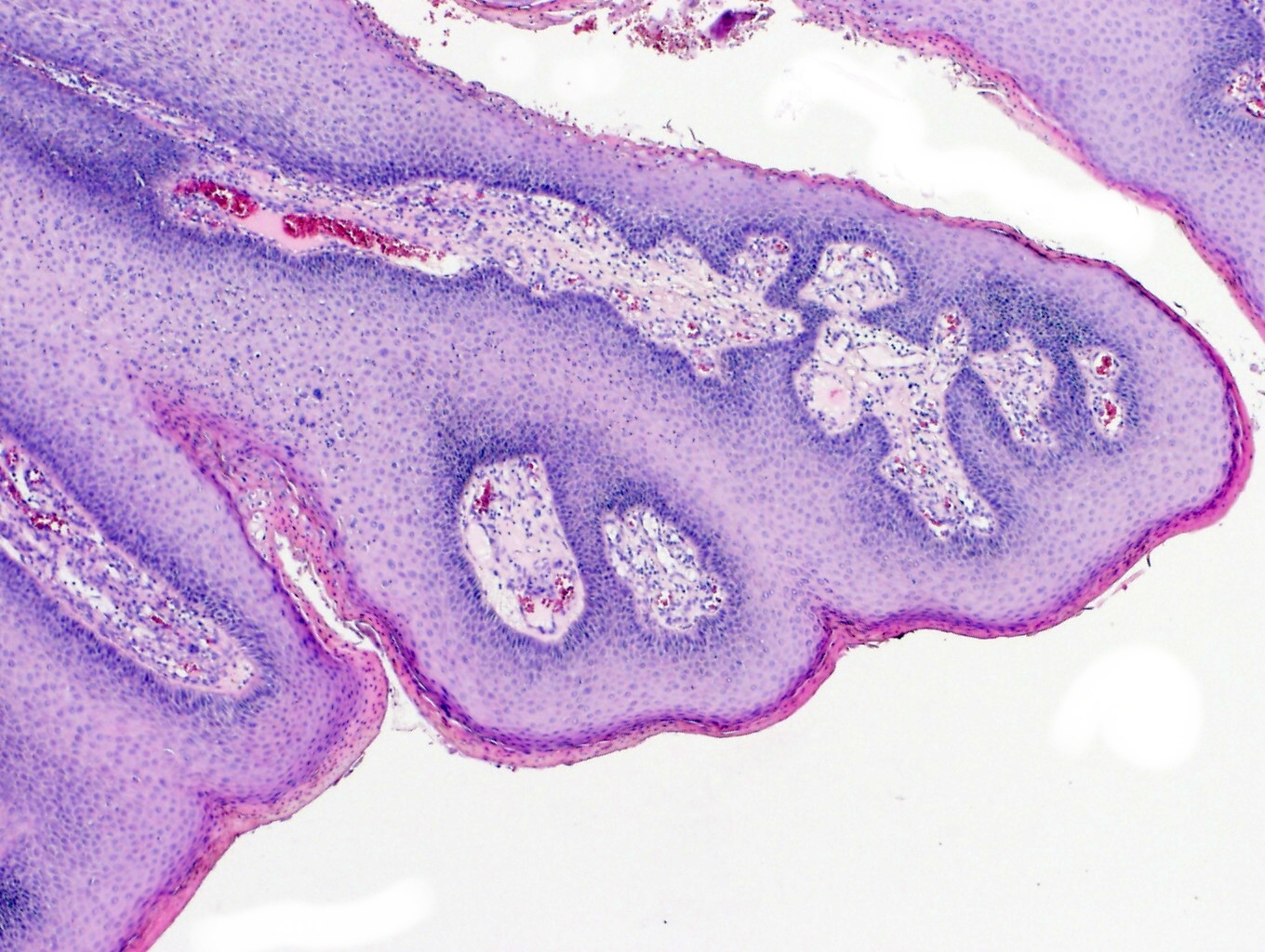 Papilomatózní uspořádání dlaždicového epitelu
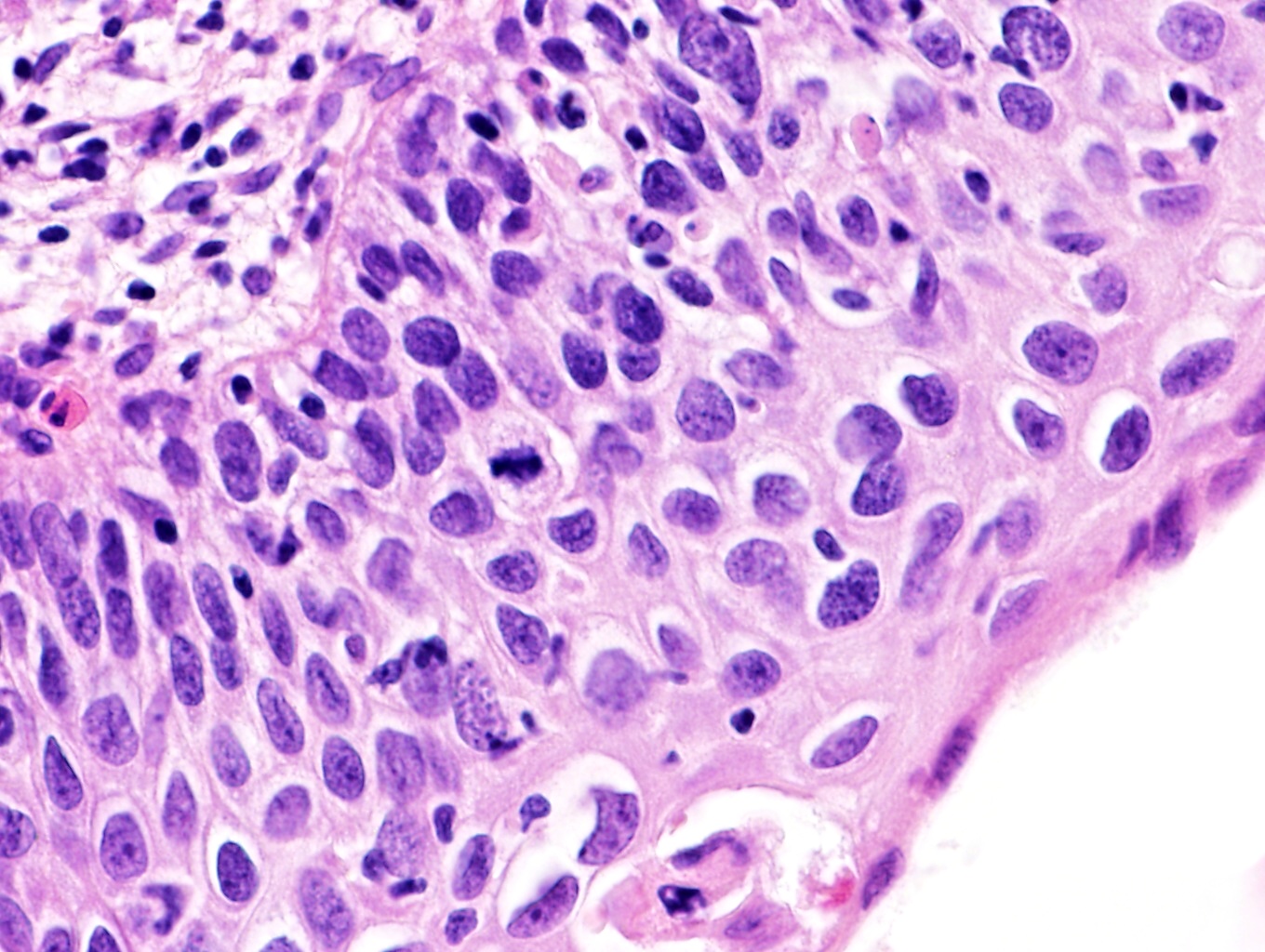 Cytonukleární atypie v dolních 2/3 šíře epitelu, koilocytóza
Dysplázie děložního čípku CIN II
HIV INFEKCE
10/12/2023
HIV typ 1 a 2 (retrovirus); 1981
nyní 37 milionů HIV+
většina v subsaharské Africe, 40 % žen a lidí mezi 5-24 lety
v ČR nyní cca 4000 případů

Cesty nákazy: sexuální styk, krví, spermatem, transplantovanými orgány, vertikální přenos z matky na dítě, kojení

cílové bb: CD4+ T lymfocyty, makrofágy a dendritické bb
Footer Text
43
stádia hiv infekce
10/12/2023
Akutní retrovirový syndrom  (glandular fever-like illness) 3-4 týdny po infekci

Bezpříznakové stádium (i několik let)

Perzistující generalizovaná lymfadenopatie, časné symptomatické stádium (moučnivka, opary, průjmy, ztráta váhy, noční pocení,…) 
signifikantní pokles CD4 lymfocytů

AIDS, pozdní symtomatické stádium  (oportunní infekce a nádory: pneumocytová pneumonie, CMV, herpetické infekce, cerebrální toxoplazmóza, atypické mykobakteriózy, systémové mykotické infekce, cryptokokózy, parazitární infekce GIT,…., Kaposiho sarkom (HHV typ 8), non-Hodgkinovy lymfomy (EBV))
Footer Text
44
prionové infekce
10/12/2023
PRION (proteinaceous infectious particle)
normální fyziologický v řadě buněk = nestabilní
abnormální= s pozměněnou konformací; stabilní, neodbouratelný; původce prionóz 
Papua Nová Guinea - kanibalové - KURU
Creutzfelt-Jakob (JCD)
sporadicky, familiárně, iatrogenně
variantní CJD (Velká Británie) potrava???

Viz patologie CNS - bude odpřednášeno
Footer Text
45
creutzfeldtova-jacobova nemoc
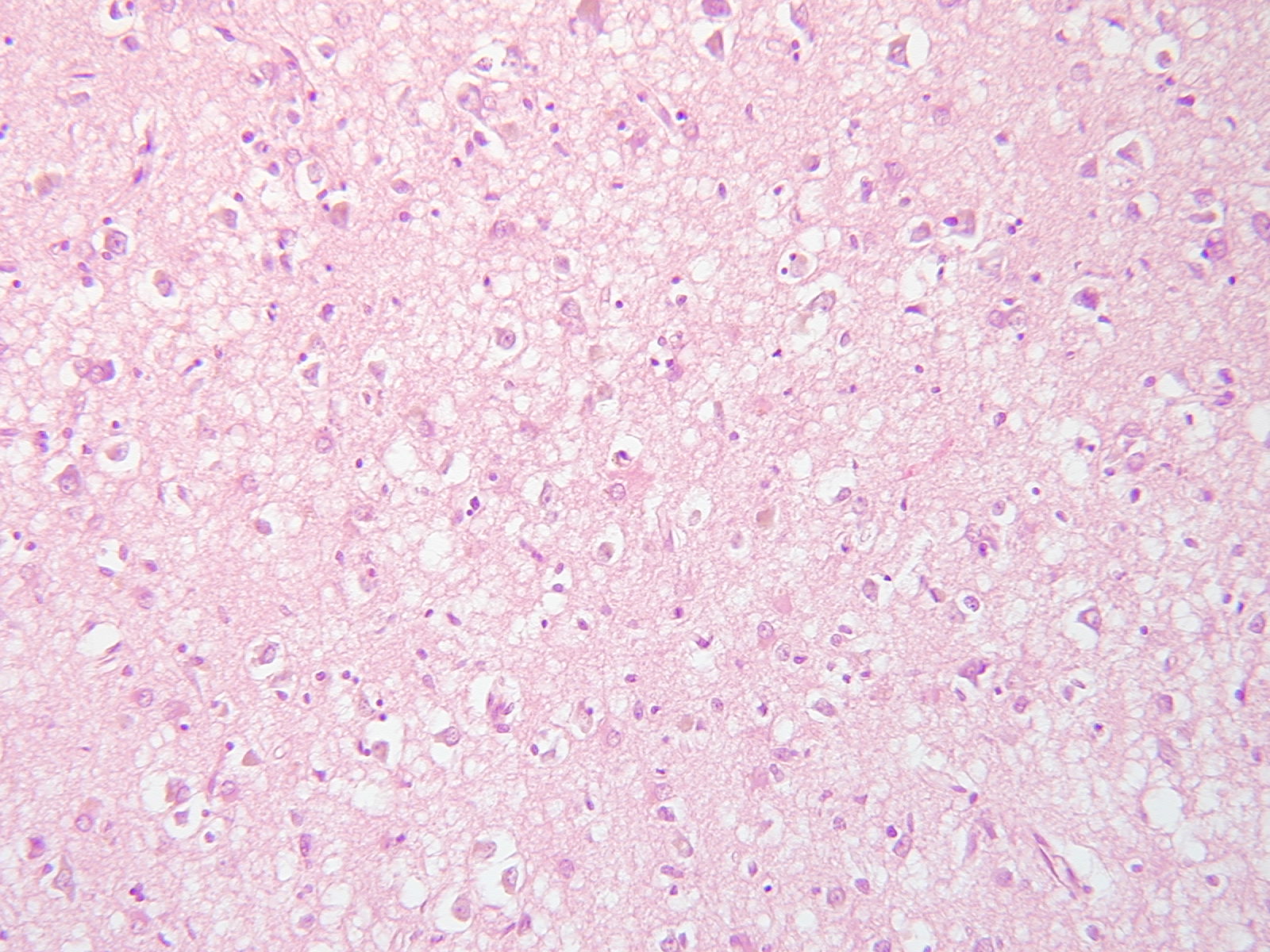 Spongiformní dystrofie
DĚKUJI ZA POZORNOST!
10/12/2023
Footer Text
47